Crystallisation in oxidic slag systems
Influence of Parameters on the Crystallisation Behaviour of Oxidic Slag Systems Determined by CLSM Investigations
04.04.2019  I  Jan Peter Schupsky
HotVeGas
Phase III
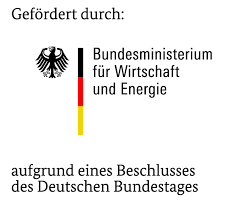 High temperature gasification processes
IGCC power stations with CO2-separation and syngas
H2, CH4, methanol, liquid fuels
Increasing operational efficiency from ~45 % to 55 %
End of the project 2019
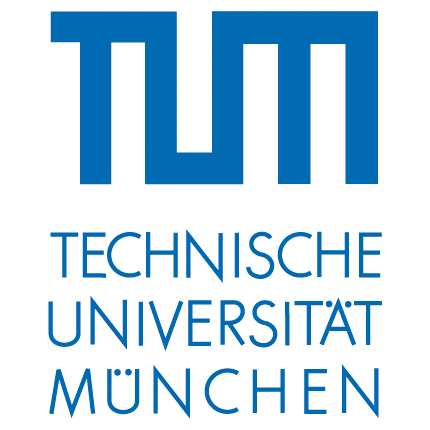 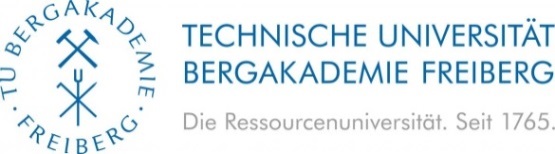 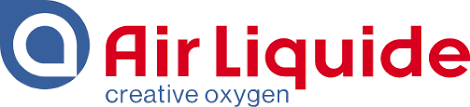 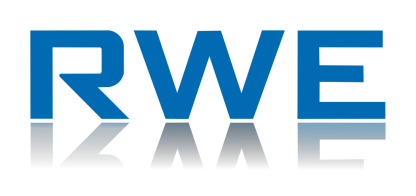 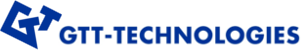 Page 2
Fuel gasification
The importance of slag behavior
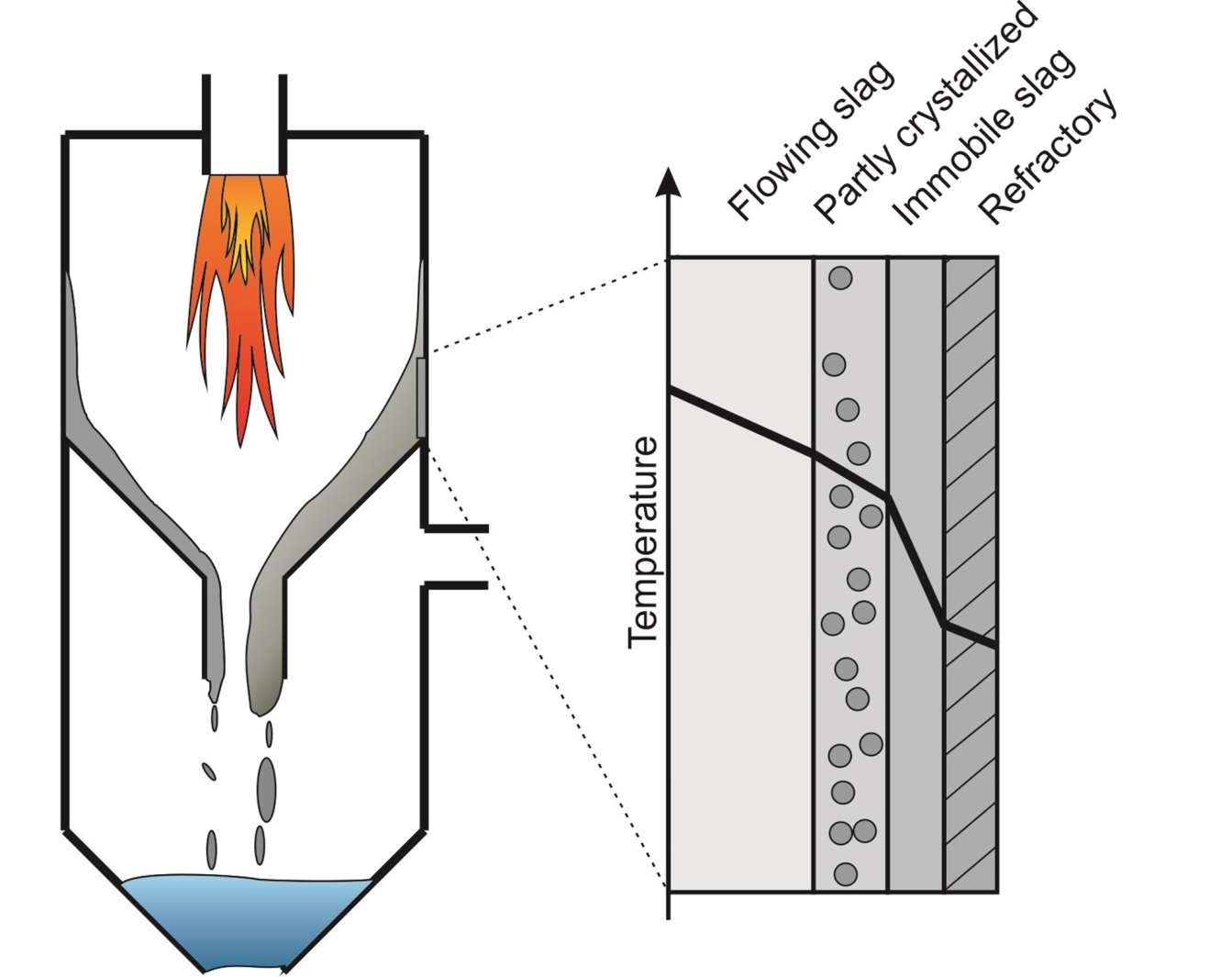 η
Crystallisation processes in oxidic slags
Seebold, 2017, modified
Page 3
Scientific approach
Synthetic slag system, thermochemical calculations, experimental validation
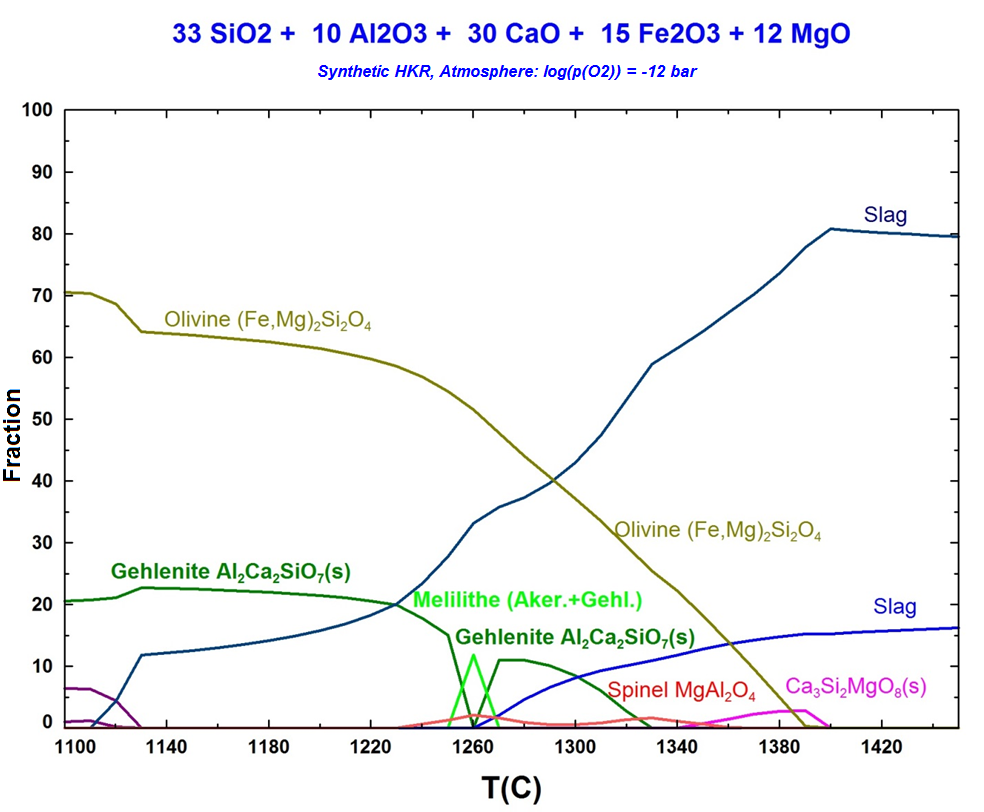 1Melchior, 2011, 2Seebold, 2017
Equilibrium calculations (FactSage, GTox)
Phase predictions as „benchmark“
Reducing atmosphere
Melilithe, olivine, spinel
Fe-rich slag system with low viscosity
Page 4
[Speaker Notes: Graph: log(p(O2)) = -12 bar, Y achse
Notiz: 2 Schlacken: wegen miscibility von red. Fe in Schmelze]
Scientific approach
Kinetic investigation via quenching experiment
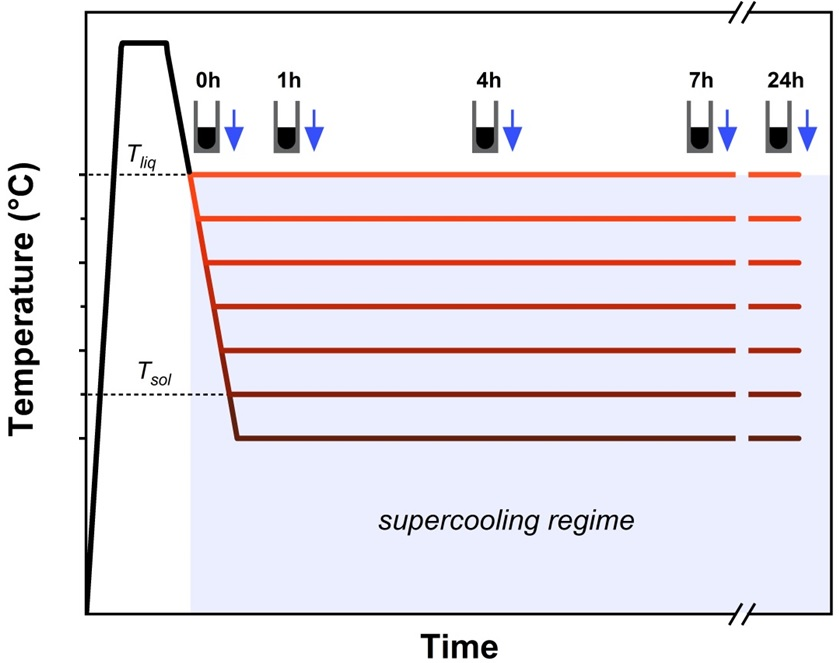 1Melchior, 2011, 2Seebold, 2017
Quenching experiment
Supercooling of slag samples
Variation of time and temperature
Phase analysis via XRD and SEM-EDX
Thermodynamics vs. kinetics
Page 5
Scientific approach
TTT diagram, unsufficient cooling conditions
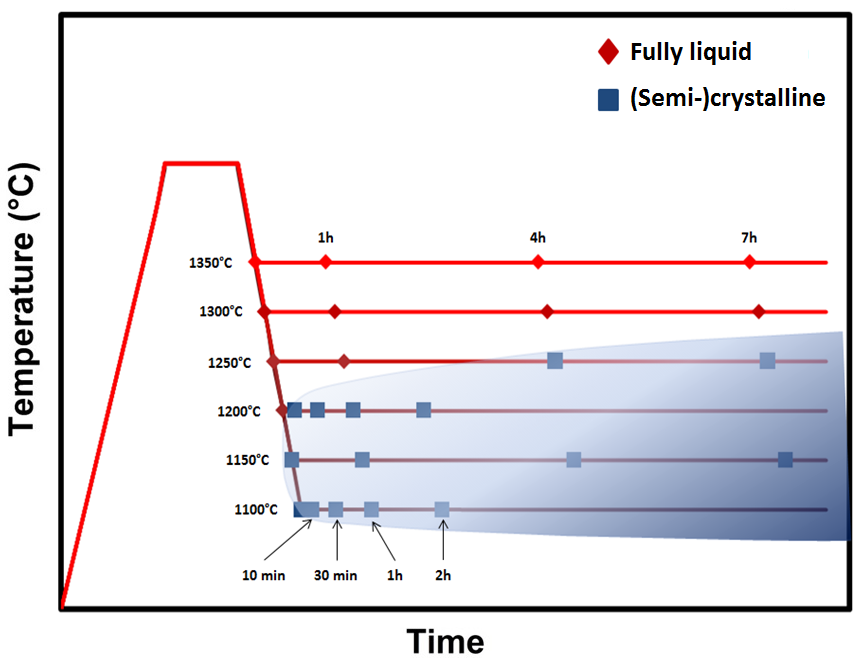 1Melchior, 2011, 2Seebold, 2017
Quenching experiment
Supercooling of slag samples
Variation of time and temperature
Phase analysis via XRD and SEM
?
Experimental approach inadequate
?
Page 6
Confocal laser scanning microcscope (CLSM)
In situ observation including high slopes
Materiaalkunde Dep., KU Leuven
Permanent operation (XYZ, zoom, Intensity)
Ar-gas with Mg furnace
High temp. furnace + laser microscope
In situ imaging
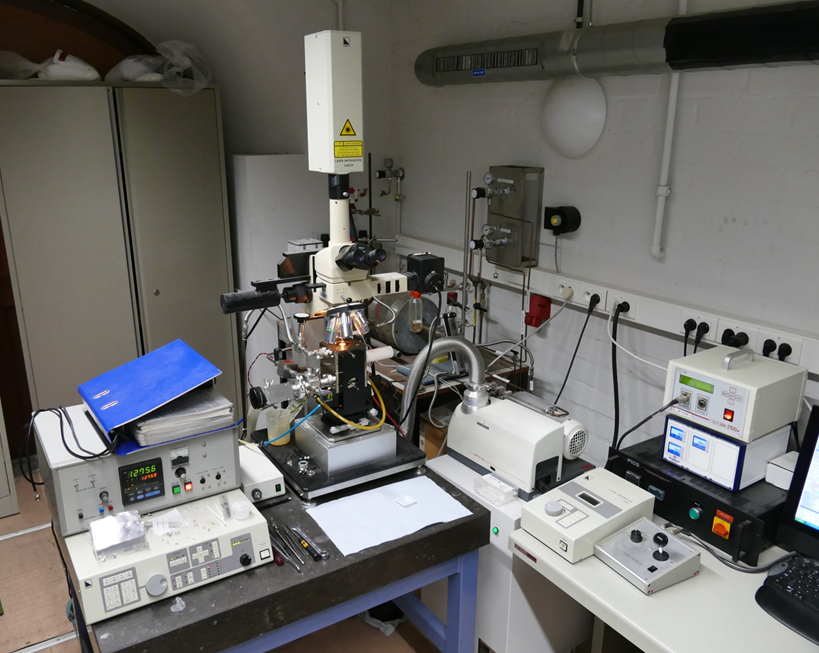 KU Leuven
Page 7
[Speaker Notes: Weniger bullet points
schneller]
Confocal laser scanning microcscope (CLSM)
In situ observation including high slopes
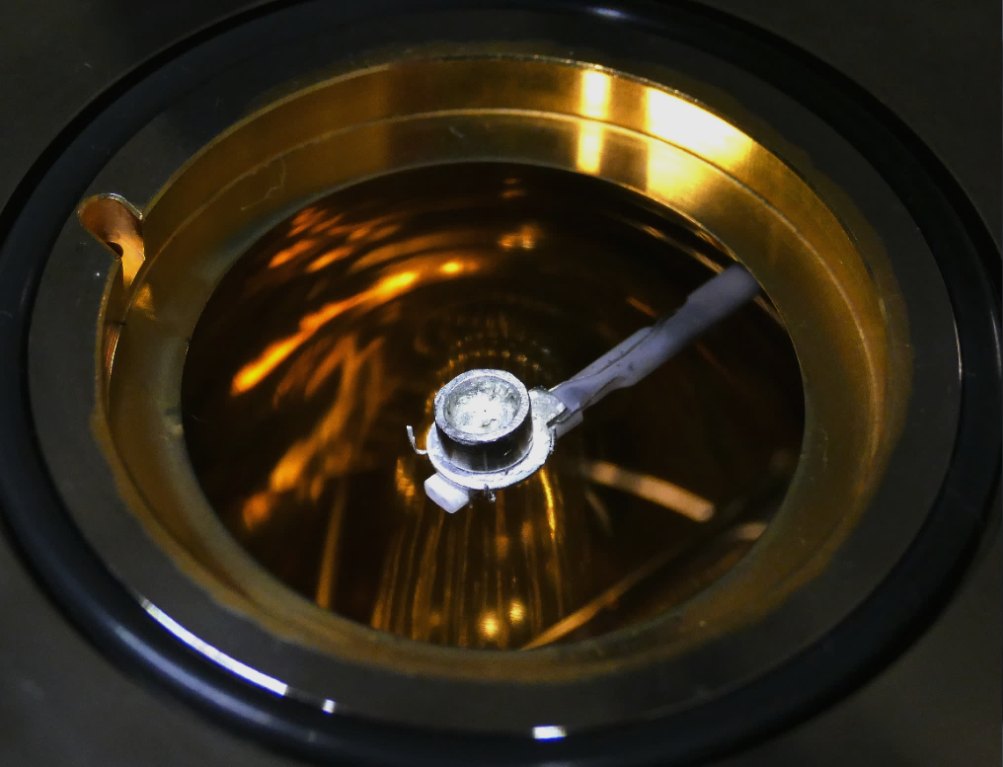 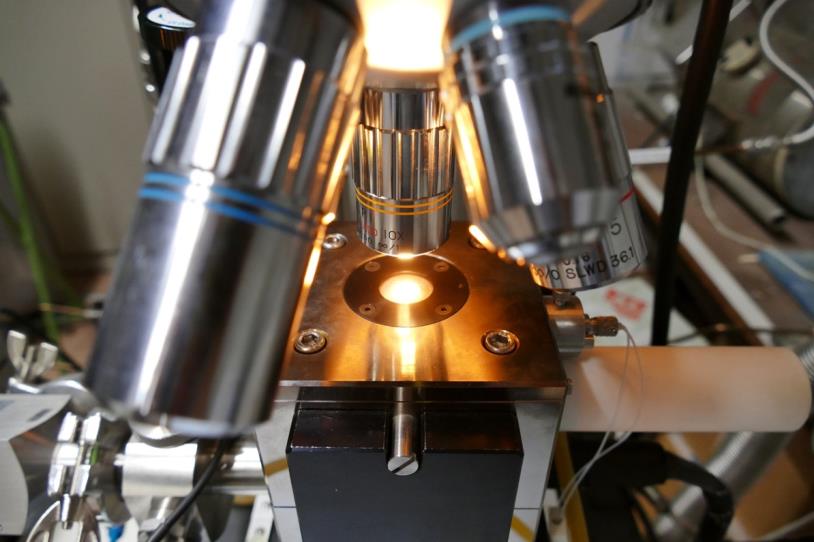 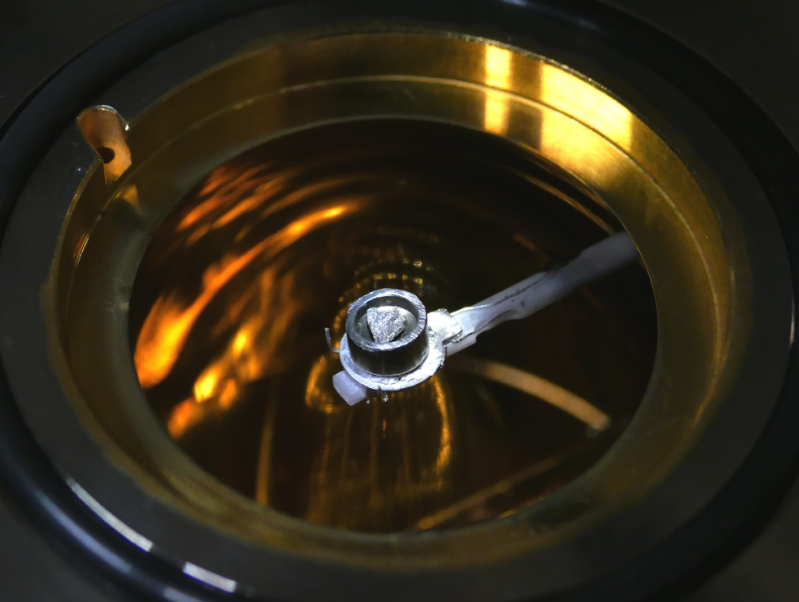 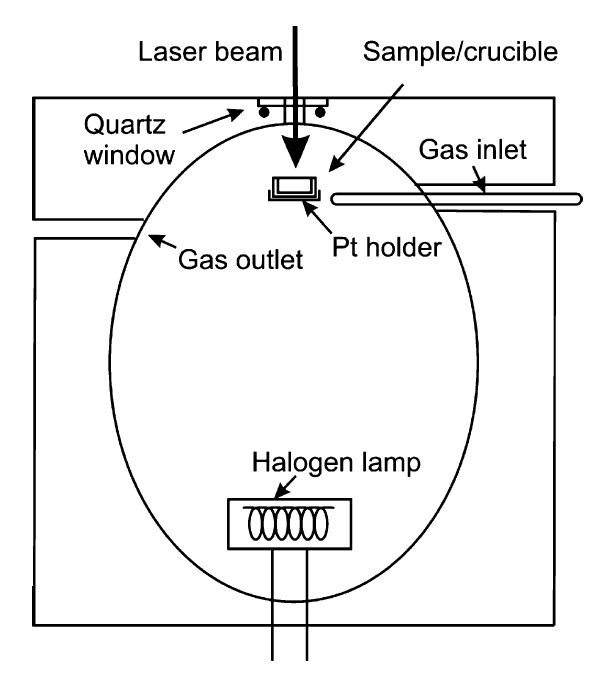 High temp. furnace + laser microscope
In situ imaging
High heating/cooling slopes
Small amount of sample
Jones et al., 2007
Page 8
Confocal laser scanning microcscope (CLSM)
In situ observation including high slopes
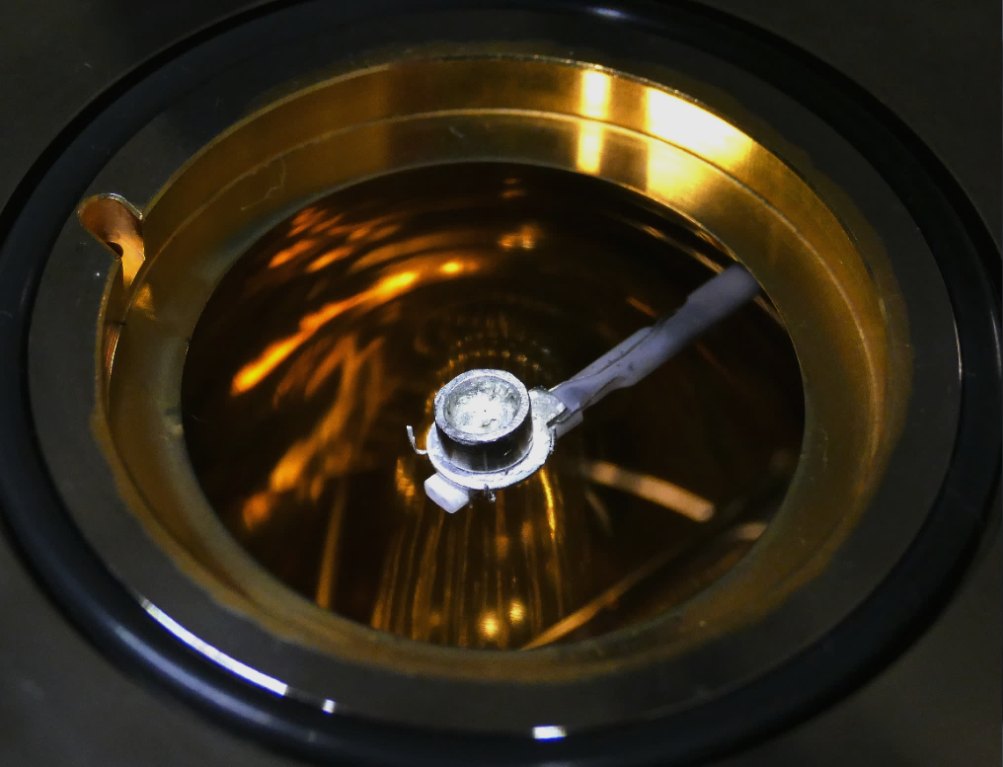 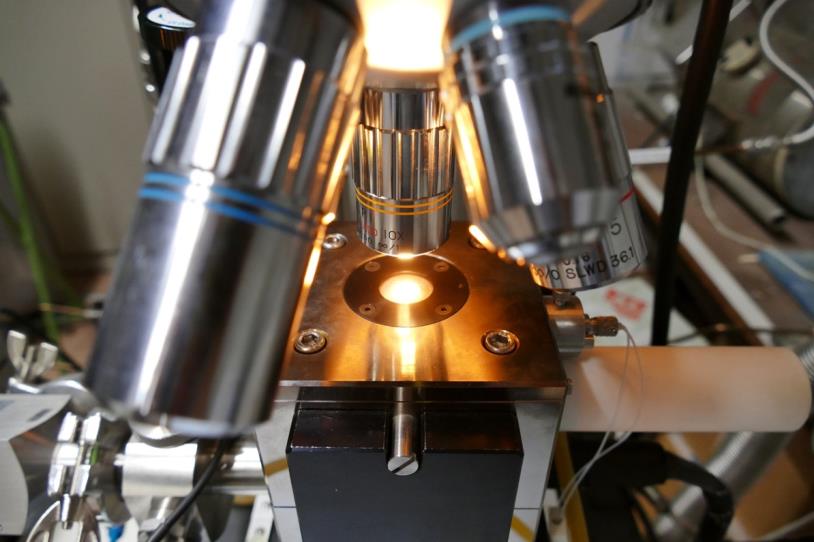 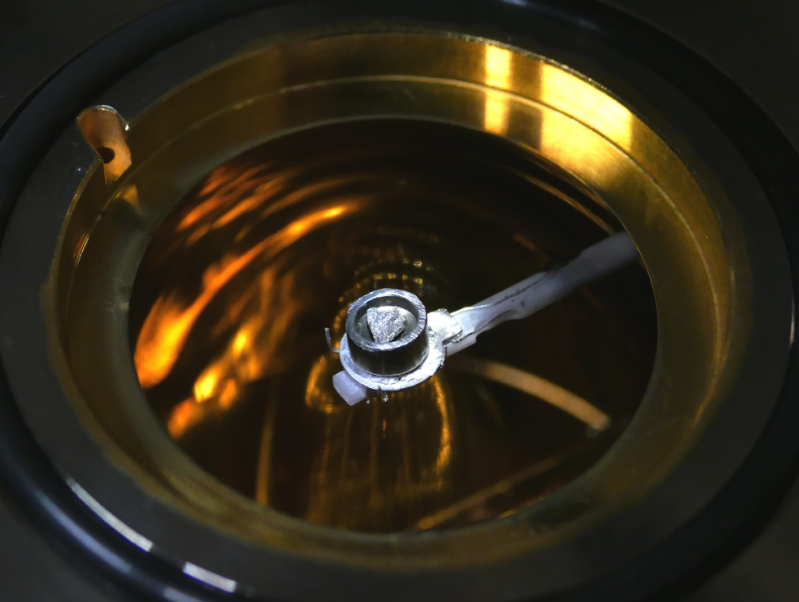 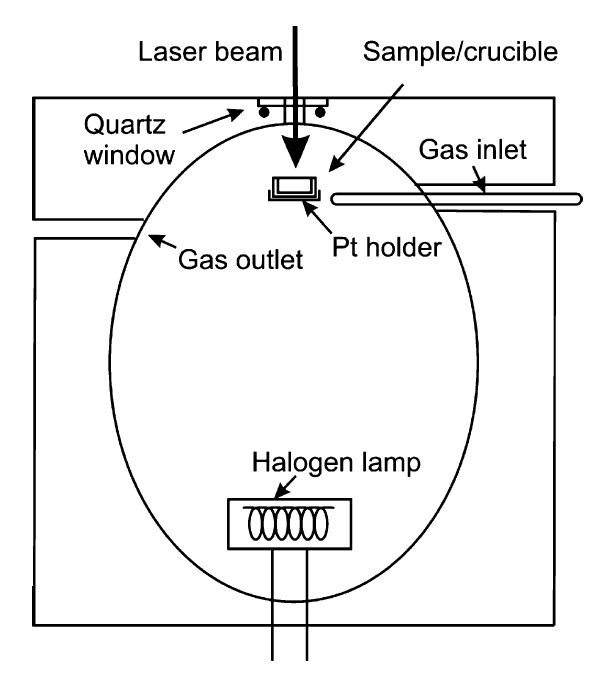 Influence of sample state (heterogeneous nucleation)
Usage of Pt-crucible (alloy forming)
O2 partial pressure (reducing conditions)
Jones et al., 2007
Page 9
CLSM
Unexpected crystallisation due to heterogeneous nucleation
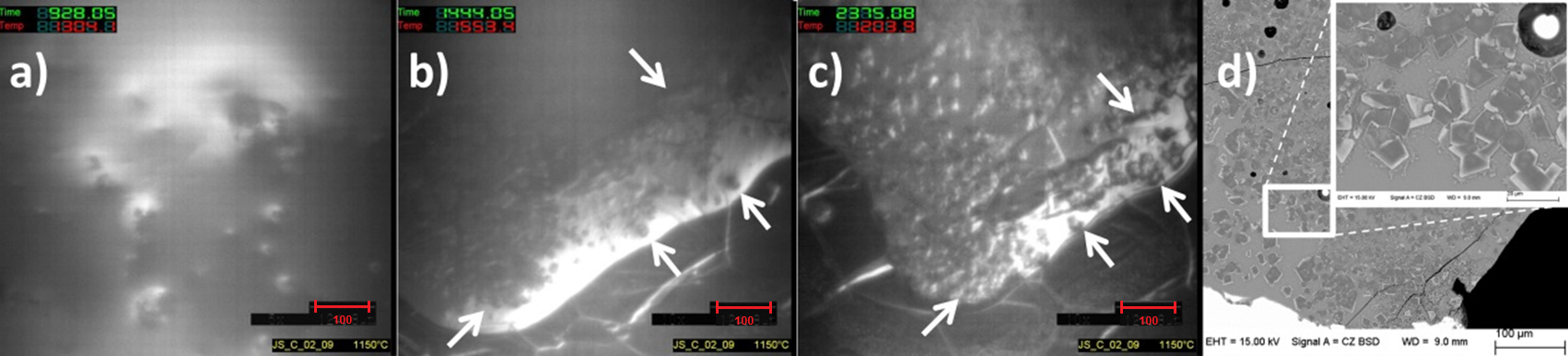 Tmax
Tliq
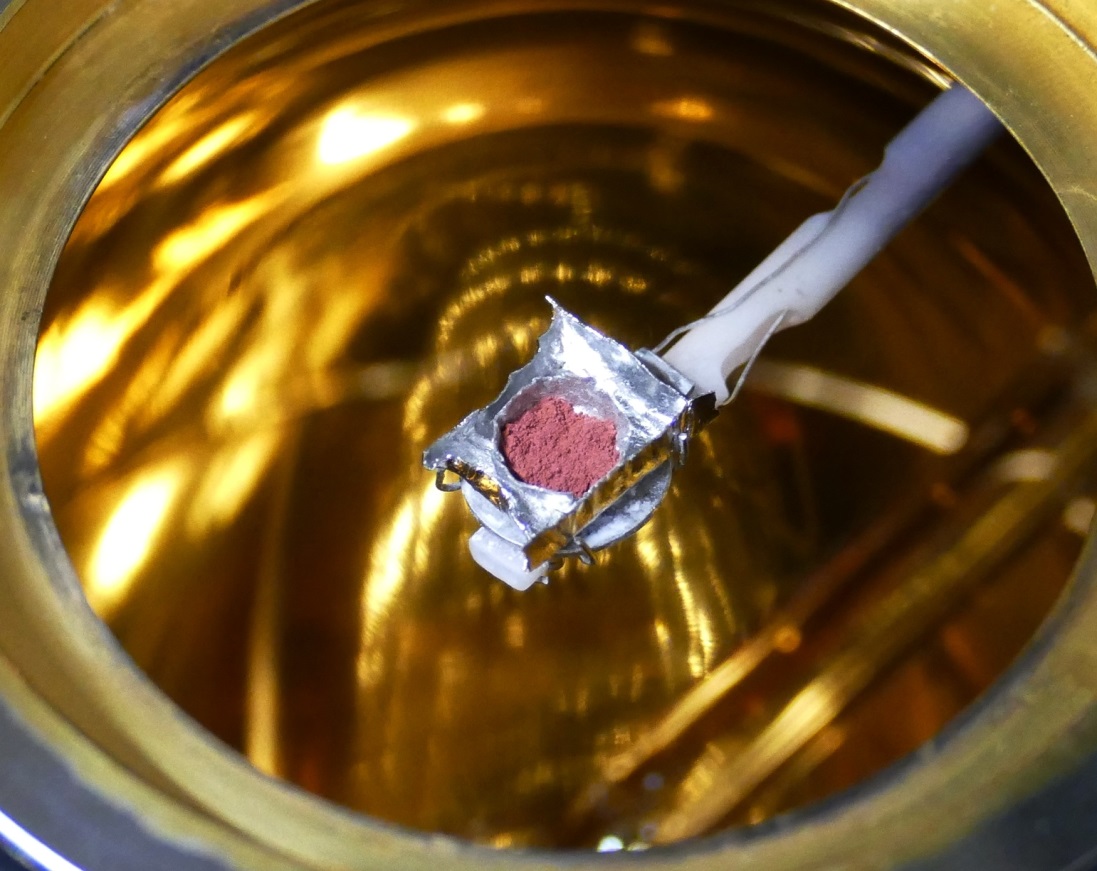 Pre-treatment of synthetic samples prevents heterogeneous nucleation
Temperature profile
*Fukushima et al., 2013
Page 10
[Speaker Notes: Scale bar clsm image]
CLSM
O2 partial pressure influencing crystallisation tendencies
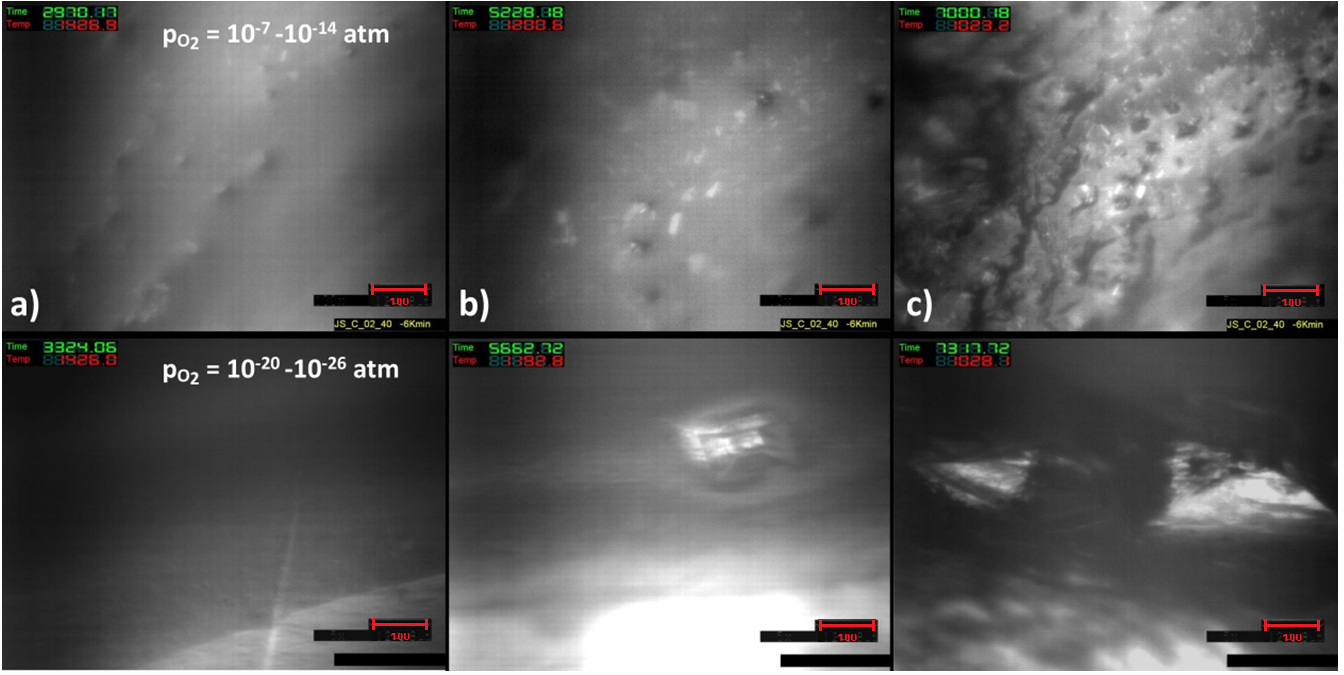 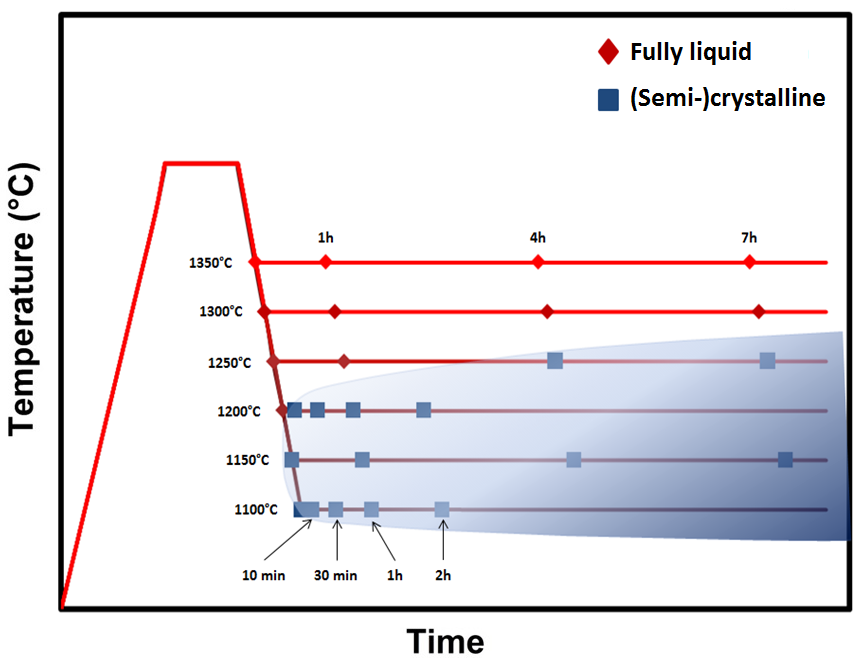 Page 11
CLSM
O2 partial pressure influencing crystallisation tendencies
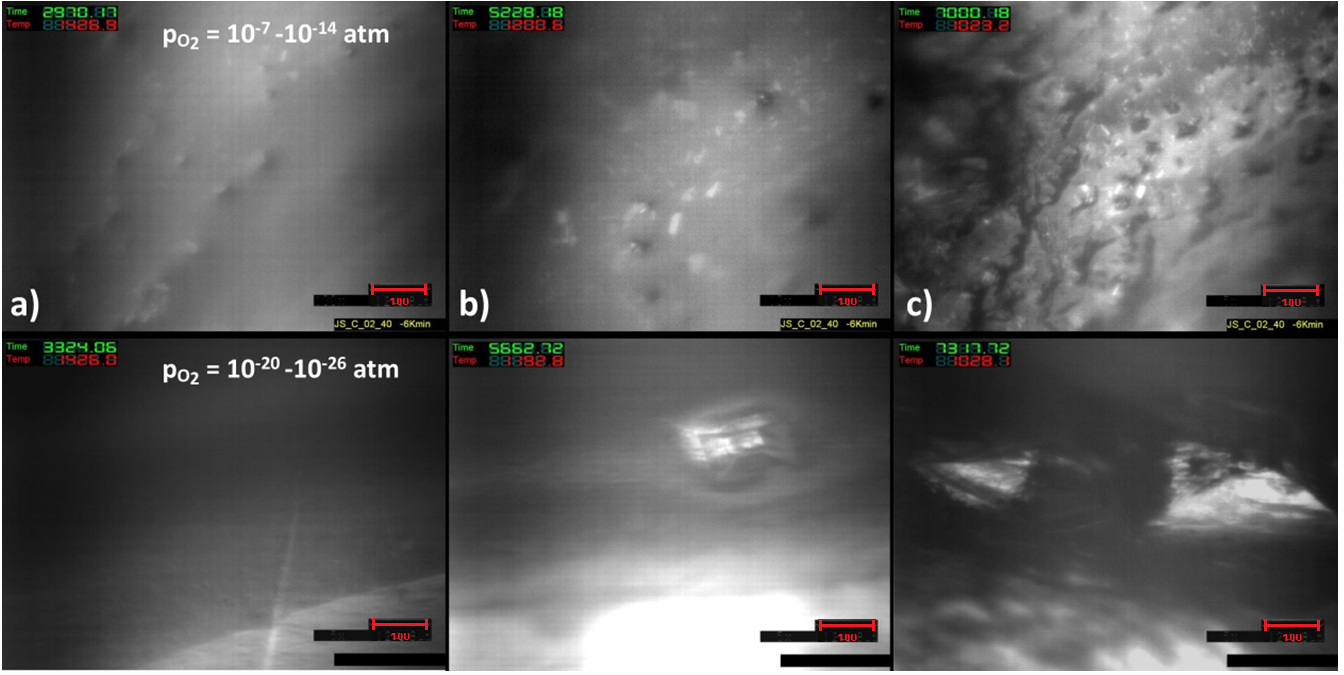 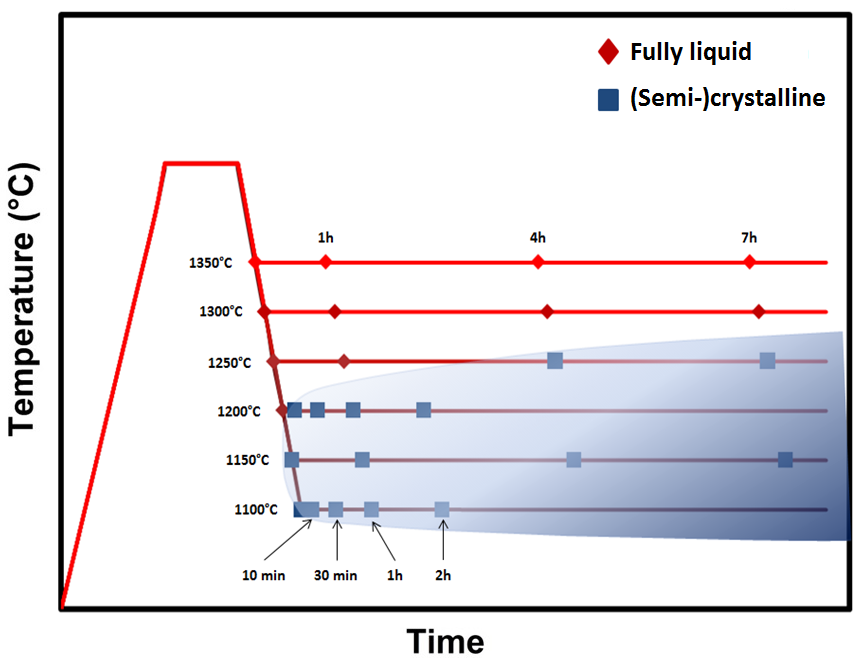 Oxidizing conditions support crystallisation
Page 12
CLSM
O2 partial pressure influencing
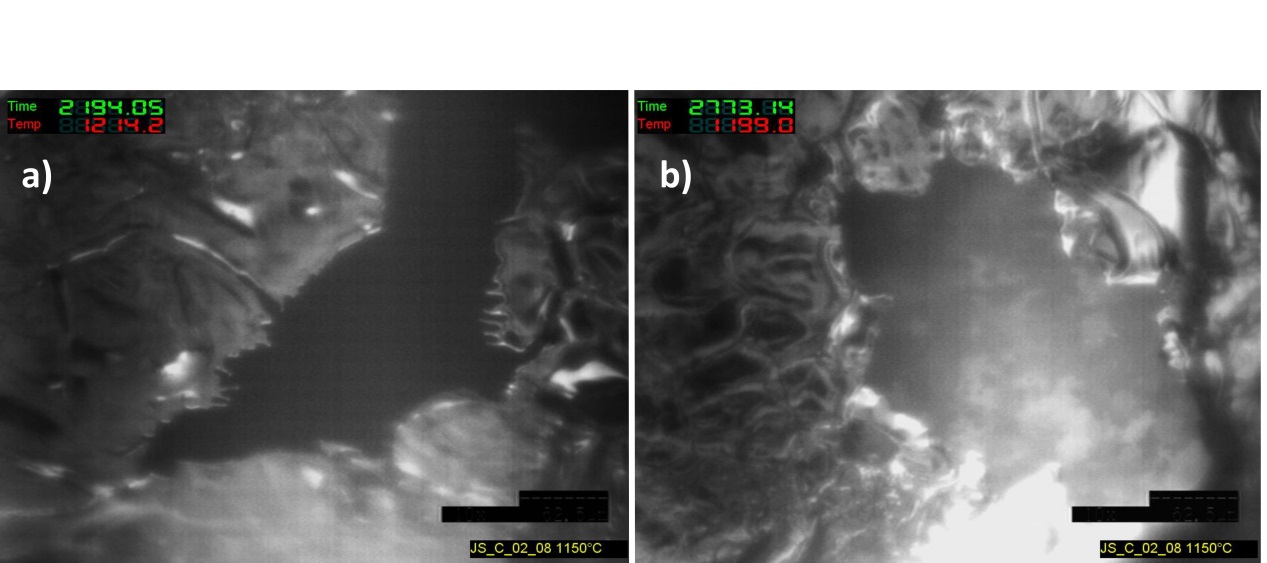 Fe-Pt-alloy with low Tliq
Pt-crucible failure

Usage of Mo-crucibles
Very low O2 partial pressure lead to reduction of FeOX
Catalytic effect of Pt accelerates FeOx-reduction
Fe + Pt  Fe-Pt-alloy
Mo-crucibles suitable for Fe-containing oxidic slags at low p(O2)
Page 13
[Speaker Notes: Übergang  Anwendung Erfahrung aus Impact von Parameters]
CLSM - Crystallisation
Melilithe formation in supercooled HKR slag
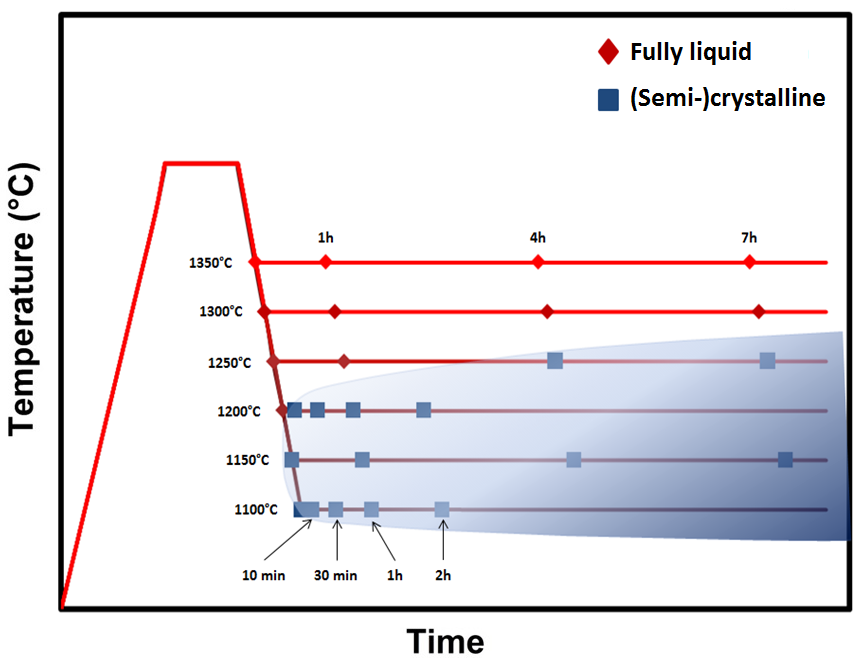 Page 14
CLSM - Crystallisation
Melilithe formation in supercooled HKR slag
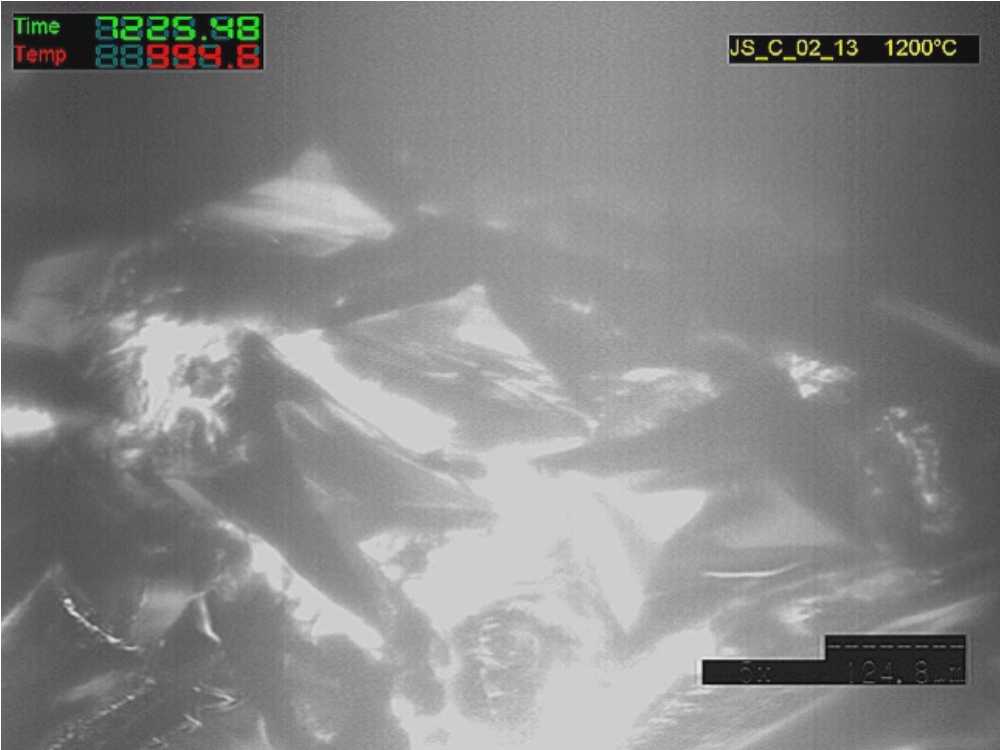 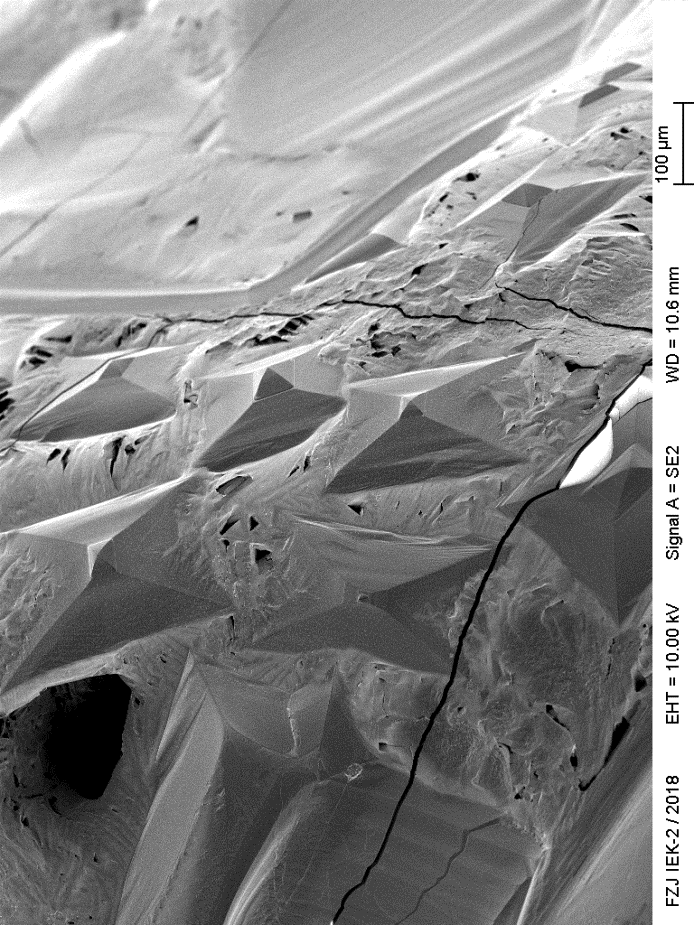 Page 15
CLSM - Crystallisation
Melilithe formation in supercooled HKR slag
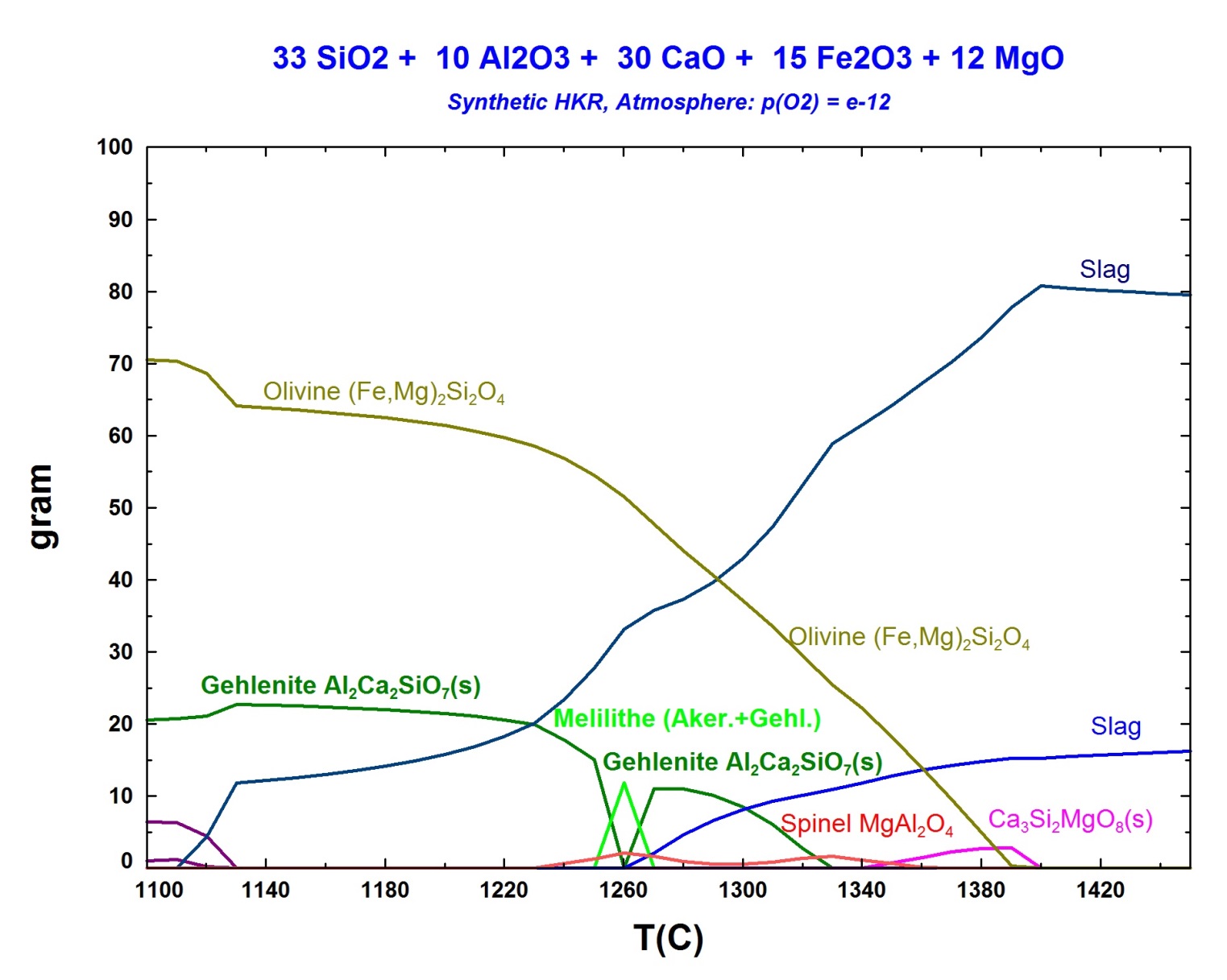 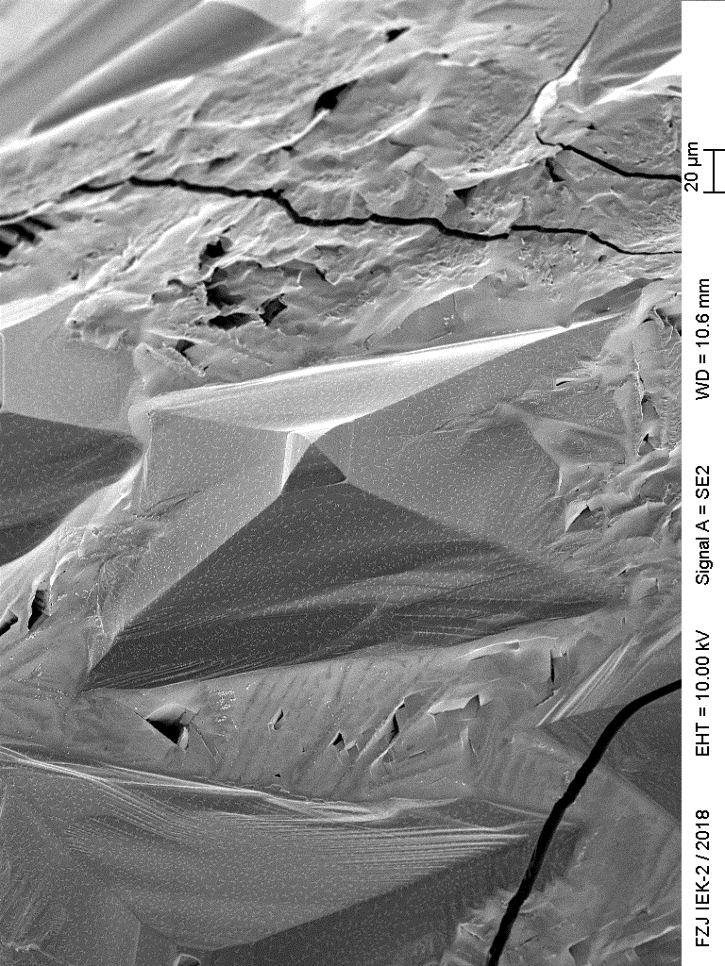 03 April 2019
Page 16
Conclusion
Summarizing key findings
Oxidic slags with high Fe2O3 content lead to various crystallisation products
High Fe2O3 content entails low viscosity (η) and high crystallisation kinetics

Heterogeneous sample state lead to uncontrollable crystallisation (pre-treatment required)
Lower p(O2) retards crystallisation processes
Reducing atmosphere + Fe2O3 containing slag + Pt-crucible  Crucible failure (Fe-Pt-alloy)
Melilithe formation in HKR slag showing high symmetric morphologies (tetragonal pyramidal)
Page 17
[Speaker Notes: Abstände zwischen bullet points anpassen, gruppe von ergebnissen besser darstellen]
Thank you for your attention
04.04.2019 Jan peter schupsky
j.schupsky@fz-juelich.de